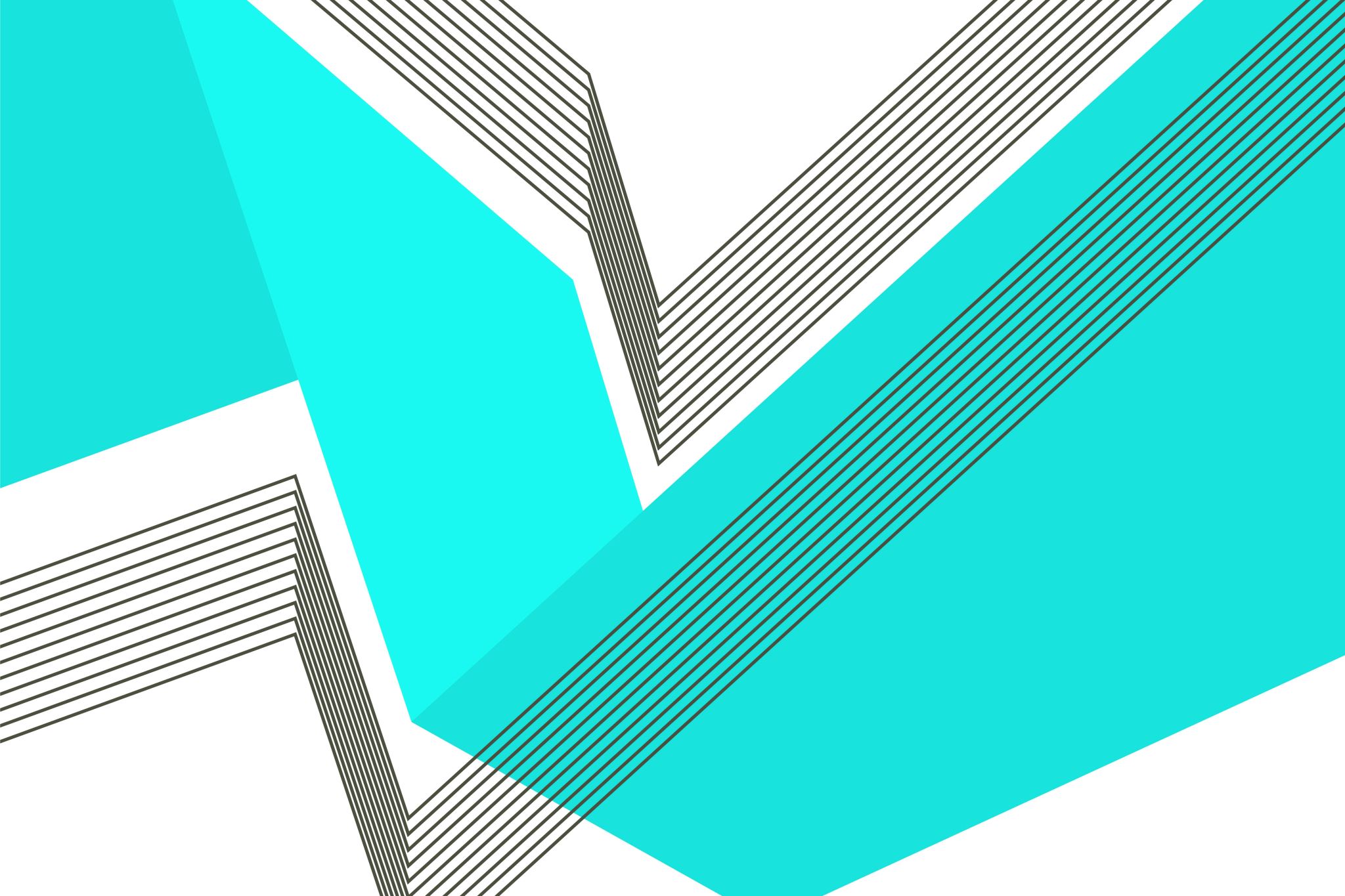 Oefenopdrachten voor de eindtoets
Economie leerjaar 3 h5-h8
1)	De Jumbo heeft de prijs van een pakje Zeeuws meisje 	verlaagt van € 1,19 naar € 1,09. Bereken de prijsdaling in 	procenten.
De prijsdaling is 8,4%
2)	Femke verdient € 2.230 per maand. De vakbonden 	hebben afgesproken dat er een loonsverhoging komt van 	2,1%. Bereken het nieuwe maandloon van Femke.
Het loon nieuwe loon wordt € 2.276,83
3)	De verkoopprijs van 1 liter melk is de afgelopen 30 jaar 	met 380% gestegen. Bereken de verkoopprijs van 1 liter 	melk eind jaren 70 als je nu € 1,25 per liter betaald.
De oude prijs was € 0,26
4)	De totale exportwaarde van een land is € 122 miljard. De 	totale importwaarde in hetzelfde jaar was € 124 miljard. 	Druk het handelstekort uit in procenten van de 	importwaarde.
Het tekort is 1,6%
5)	Thomas verdient met zijn baantje € 156,80 per 	maand. Hoeveel is dit per week?
€ 36,18
€ 156,80 x 12 : 52
6)	Elk kwartaal krijgen de ouders van Joris € 190 kinderbijslag. 	Hoeveel is dit per week?
€ 14,62
€ 190 x 4 : 52
7)	Vul in plaats van de nummers de juiste woorden in:
De werknemers zijn de …1… (vragers/ aanbieders) van arbeid. Als de vraag groter is dan het aanbod spreek je van een …2… (krappe/ ruime) arbeidsmarkt. De kans op het krijgen van een loonsverhoging is het grootst bij een …3… (krappe/ ruime) arbeidsmarkt. Als door automatisering arbeidsplaatsen verloren gaan spreek je van …4… (structurele/ conjuncturele) werkloosheid. Als je buiten je schuld op je baan bent kwijt geraakt kun je een …5… (AOW/WW/WIA) uitkering krijgen.
1) Aanbieders	2) krappe	3) krappe	4) structurele	5) WW
8)	De bank geeft je 3% rente. Hoeveel rente (in euro) 	krijg je als je € 500 twee maanden op de 	bankrekening laat staan?
€ 2,50
€ 15 : 12 x 2
9)	Op dit moment moet je in de winkel € 1,59 betalen voor 	een zak chips. De overheid wil het gebruik van 	ongezonde chips afremmen en denkt na over de 		mogelijkheid om chips van het lage btw tarief te 	verplaatsen naar het hoge btw tarief.
	Bereken de nieuwe consumentenprijs van een zak chips 	indien het plan van de overheid doorgaat om chips 	voortaan in het hoge tarief te plaatsen.
€ 1,77
10)	Een fiets staat in de winkel te koop voor € 679. Je kunt 	deze fiets ook op afbetaling kopen. Je doet een 	aanbetaling van € 150 en betaalt daarna 12 maanden 	lang € 49 per maand. Hoeveel betaal je dan aan 	kredietkosten?
Krediet 		€ 679 - €  150 = 		€ 529
Termijnbedragen  	12 x € 49 =		€ 588        -	
Kredietkosten (rente)
€ 59
11)	De totale import van Nederland is € 224 miljard. Het 	nationaal inkomen was in hetzelfde jaar € 380 miljard. 	Bereken de importquote
De importquote is 58,9
12)	Dries wil in Japan zijn klompen 	verkopen. De klompen moeten 	minimaal € 35 opbrengen. 	Welke 	prijs in Yen moet Dries vragen 	voor zijn klompen? Rond de 	prijs naar boven af op tientallen 	Yen.
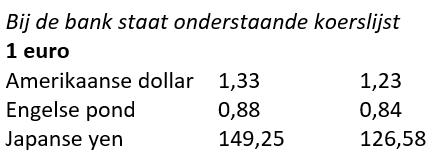 Dries vraagt  afgerond 5.230 yen
13)	Je wil graag naar Amerika. Je 	koopt daarom alvast $ 85. De 	bank berekent € 6 provisie. 	Hoeveel moet je aan de bank 	betalen?
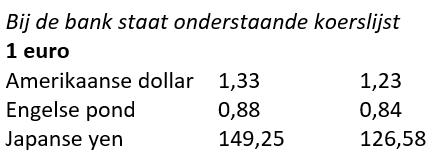 €75,11
+ € 6 =
14)	Bij thuiskomst heb je nog $ 24 	over. Deze wissel je in. Hoeveel 	krijg je terug als je ook rekening 	houdt met € 6 provisie?
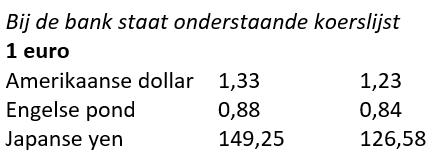 € 12,05
- € 6 =
15)	Een nieuwe auto t.w.v. € 12.850 zal naar verwachting 	3 jaar gebruikt worden. Daarna wordt deze auto 	ingeruild voor een nieuwe. De verkoopprijs zal dan 	wel gestegen zijn naar € 13.400. De oude auto zal bij 	inruil nog € 7.000 opbrengen. Bereken de 	afschrijvingskosten per maand voor deze auto.
€ 13.400 - € 7.000  = € 6.400 
€ 6.400 : 36 =
€ 177,78
16)	Een boekhandel heeft 350 boeken verkocht tegen 	een gemiddelde prijs van € 9,50 per stuk. Geef 	aan wat de afzet en omzetcijfers zijn voor de 	boekhandel.
De afzet is 350 boeken.

De omzet is 350 x € 9,50 = € 3.325
17)	De boekhandel van opgave 16 heeft de boeken 	zelf ingekocht voor € 4 per stuk. Hij heeft wel 	kosten gemaakt voor de winkel en personeel, 	omgerekend naar de verkochten boeken zijn de 	totale kosten (zonder inkoop) € 1.250,- Bereken 	het nettoresultaat en geen duidelijk aan of het 	om winst of verlies gaat.
Omzet		350 x € 9,50 	 € 3.325
Inkoop		350 x € 4 =	 € 1.400  -
Brutowinst	350 x € 5,50	 € 1.925
Bedrijfskosten			 € 1.250  -
Nettoresultaat
€ 675  nettowinst
18)	Een t-shirt staat in de winkel geprijsd 	voor € 16,99. Dit is inclusief 21% btw. 
	Bereken het bedrag dat de overheid 	uiteindelijk aan btw ontvangt.
De overheid ontvang € 2,95
19)	Bij een snoepfabriek werken 85 mensen 40 uur 	per week. Per jaar wordt er voor € 2.200.000 	aan snoep geproduceerd. Bereken de 	arbeidsproductiviteit van een werknemer per uur.
€ 12,44
€ 2.200.000 : 52 : 85 : 40
20)	In Frankrijk wonen 60 miljoen mensen. Het 	nationaal inkomen ligt rond de € 1.225 miljard. 	Bereken het nationaal inkomen per hoofd van de 	bevolking. Rond je antwoord af op hele euro.
€ 1.225.000.000.000 : 60.000.000
Inkomen per hoofd € 20.417
21)	Nederland heeft 500.000 kilo tomaten 	verkocht aan Duitsland tegen een gemiddelde 	prijs van € 0,80 per kilo. Bereken de 	exportwaarde van de tomaten.
500.000 x € 0,80
€ 400.000
22)	Het nationaal inkomen is na de tweede wereldoorlog gestegen van € 210 miljard naar € 840 miljard. Bereken de procentuele stijging van het nationaal inkomen.
De stijging is 300%